Zahlungen durchführen traditionelle und moderne Methoden
1hlw
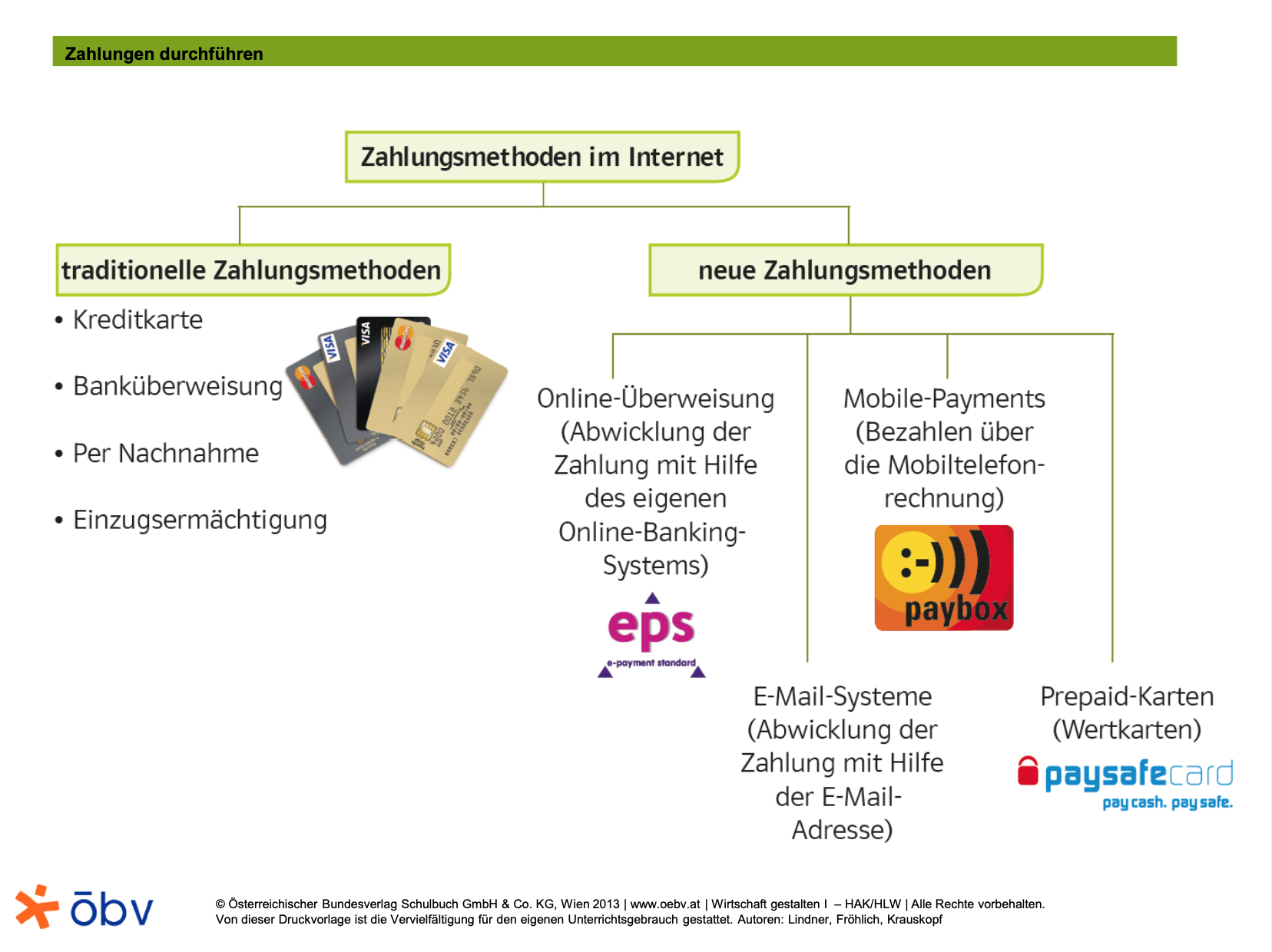 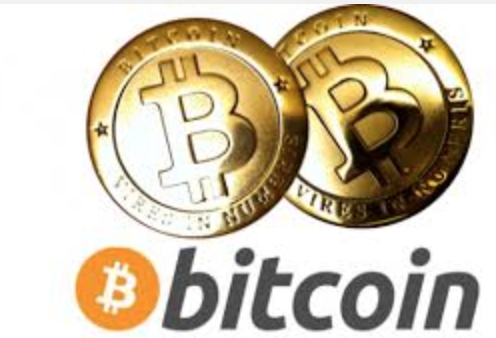 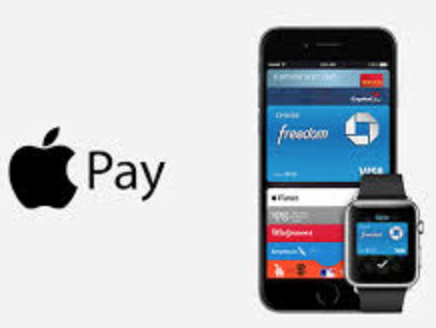 Scheck und Wechsel
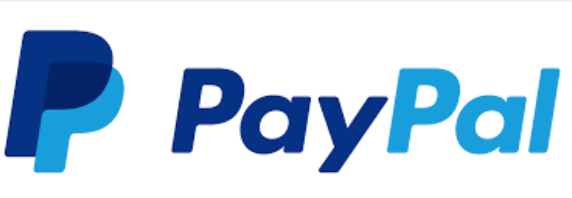 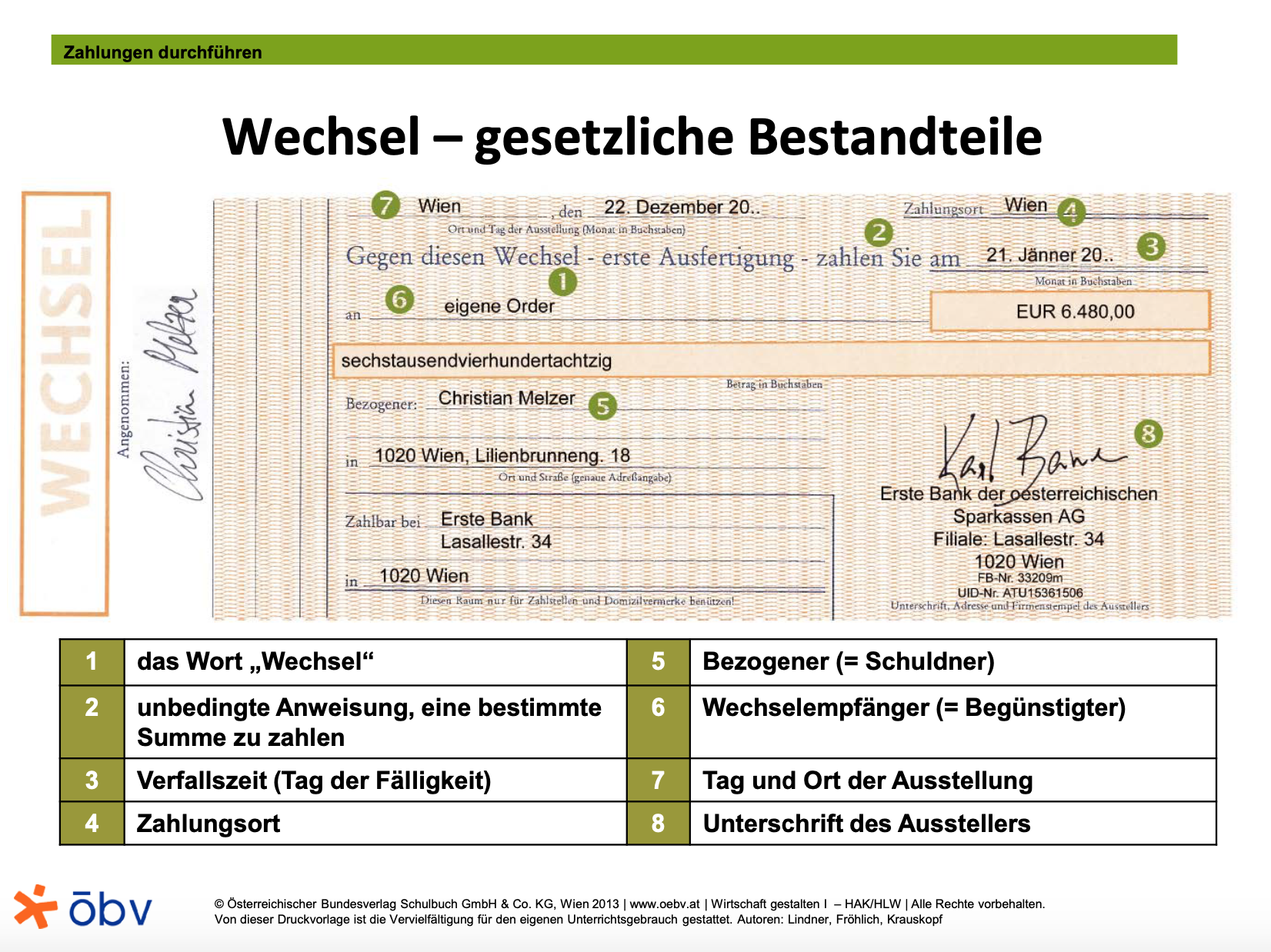 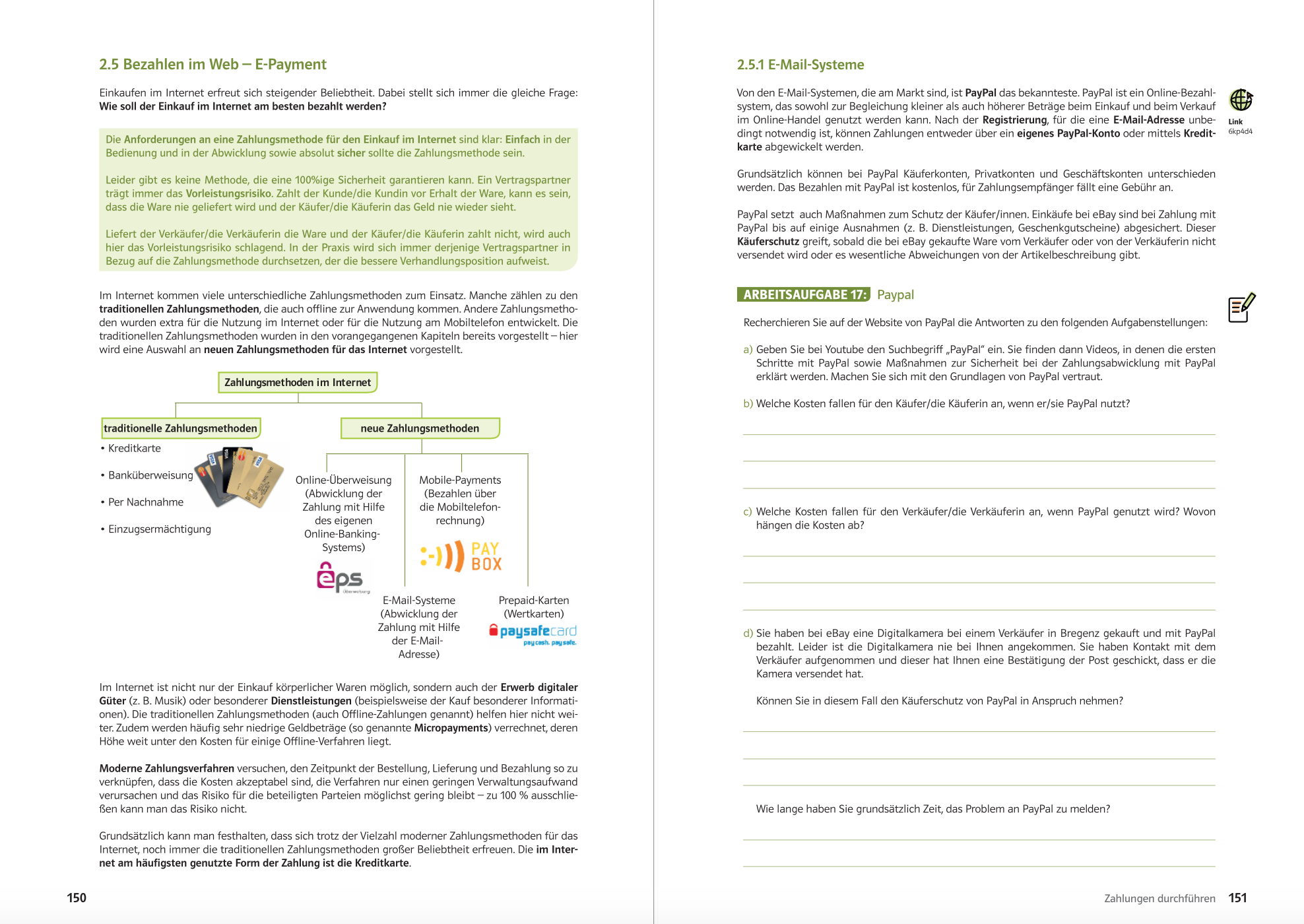 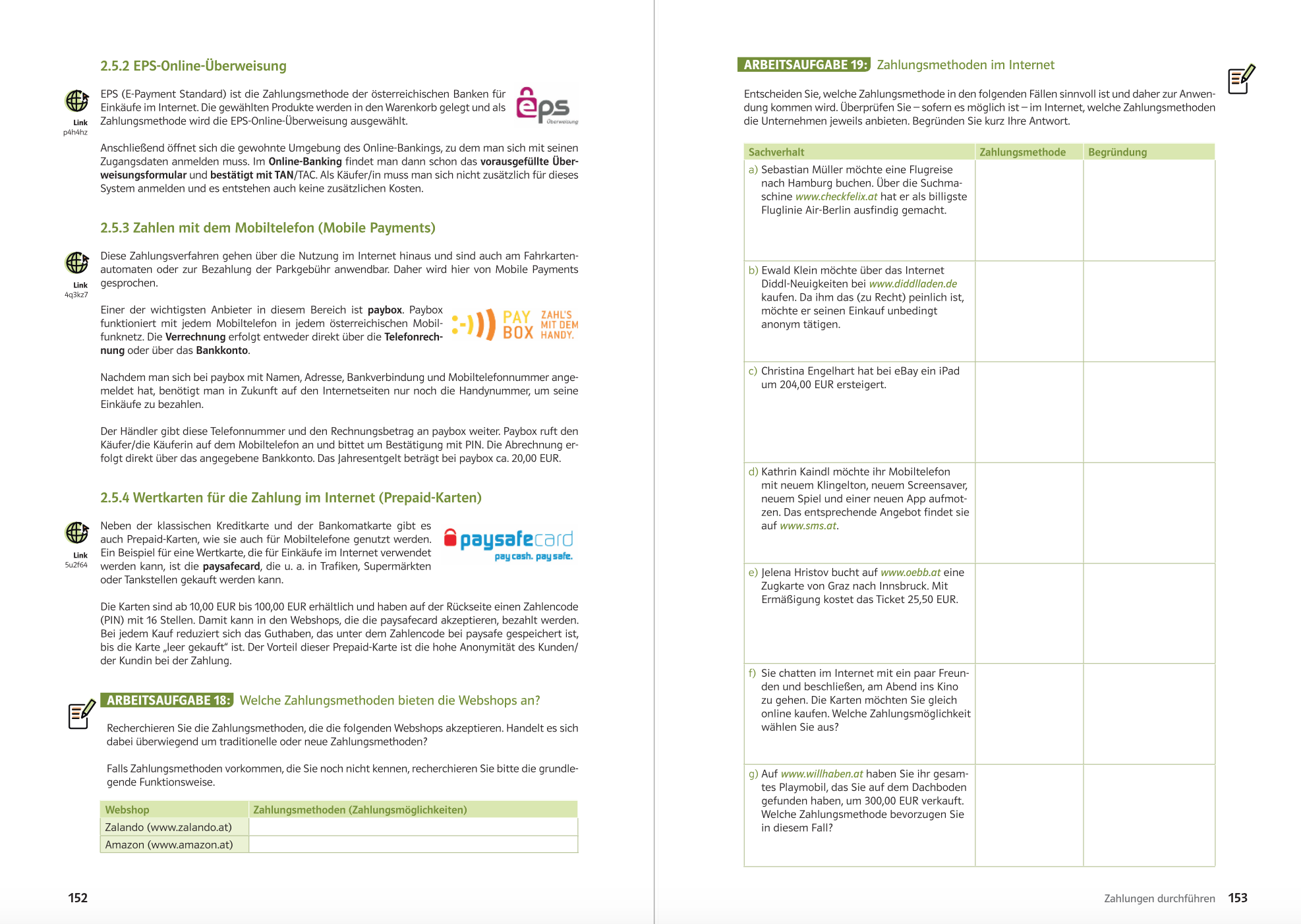 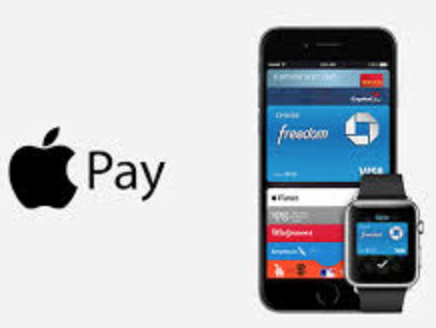 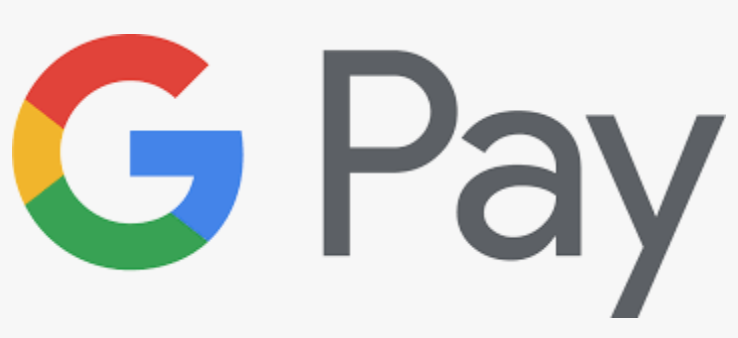 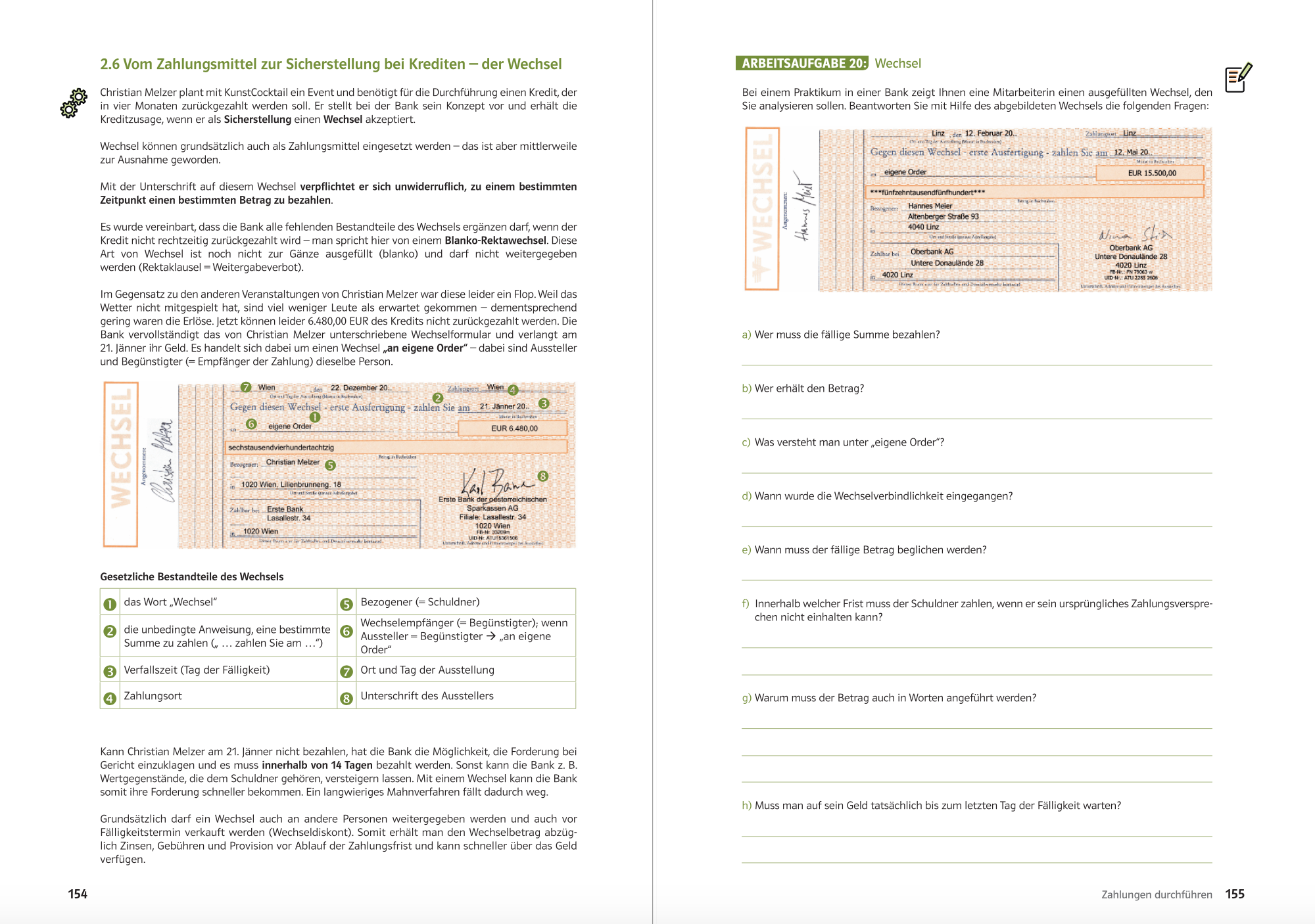